WELCOME to the 	School of Business and Economics
Information session by the Faculty Administrative Office 
Personal inquiries please refer to: ekonomihogskolan@lnu.se
About 200 co-workers at the faculty
About 5000 students
About 450 international students
Knowledge Plattforms
Organisation
11 Bachelor Programmes 
  9 Master Programmes
  3 PhD Programmes
Single-subject Courses
Department of Accounting and Logistics
Department of Organisation and Entrepreneurship
Dean of the School of Business and Economics, Susanne Ackum
Economics
Statistics
Tourism Studies
Legal Science
Business Administration
Accounting, Finance
Organization Science, Leadership
Entrepreneurship, Innovation
Marketing, Customer Experience, Business Informatics, Logistics, Retail Management
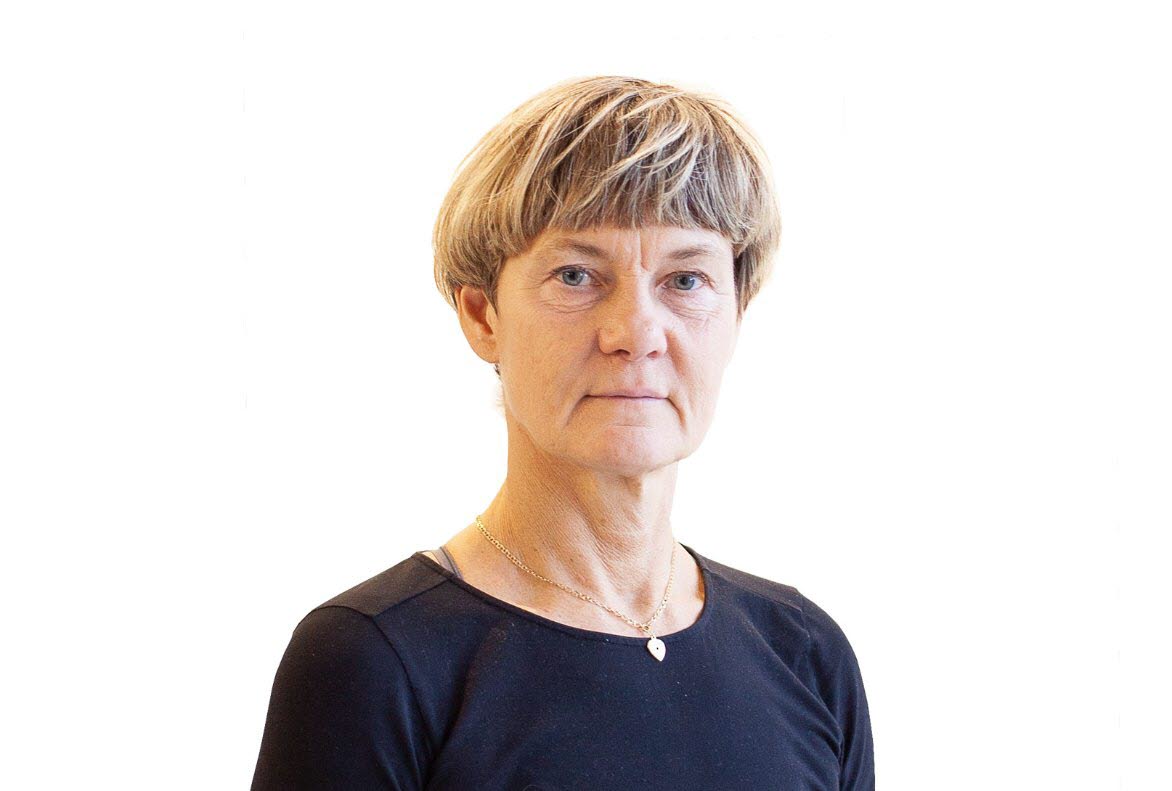 Department of Marketing
Department of Economics and Statistics
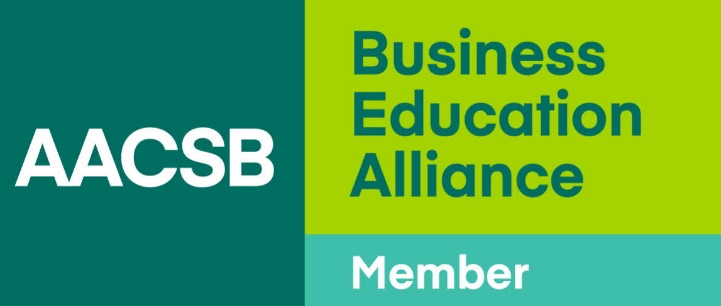 Faculty Administrative 
Office
AACSB accredeted by
October, 2022
OUR MISSION:
We co-create knowledge, making people grow
The School of Business and Economics at Linnéuniversitetet is located in the southeast of Sweden. Campus in Växjö and Kalmar.

We are inspired by the region´s entrepreneurial tradition and experience of co-operation among all actors in society to create fruitful and sustainable use of resources.

Through co-creation we connect theory with practice, and education with research

Our aim is to give you the knowledge and skills you need to achieve your professional goals and to be competitive in the labor market …

… but also providing you with the prerequisites to grow into critical thinkers, as well as entrepreneurial and responsible citizens
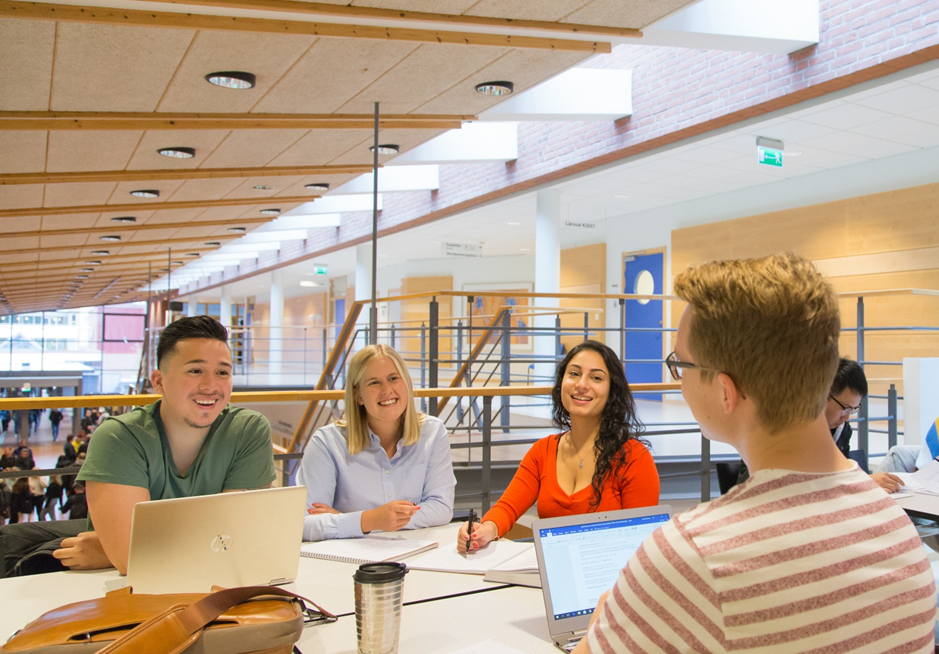 [Speaker Notes: Till studenter: Examen från ett ackrediterat lärosäte står för kvalitet


AACSB
Vi är mitt i processen att ackreditera våra ekonomiutbildningar enligt AACSB
Startade våren  2016, godkänd iSER (initial Self Evaluation Report)  våren 2018
Nu arbete med Final Self Evaluation Report (SER). 
Mål att bli godkända av Peer Review Team under 2020. 
Studenter som börjar sina studier kommer att ta examen från en utbildning vid ett ackrediterat lärosäte. (https://medarbetare.lnu.se/medarbetare/organisation/feh/moten-och-beslut/ekonomihogskolans-ackreditering/)

AACSB-Accredited Universities and Business Schools
There are 820 business institutions in 53 countries and territories that have earned AACSB Accreditation. Similarly, 187 institutions hold an additional, specialized AACSB Accreditation for their accounting programs. (https://www.aacsb.edu/accreditation/accredited-schools)]
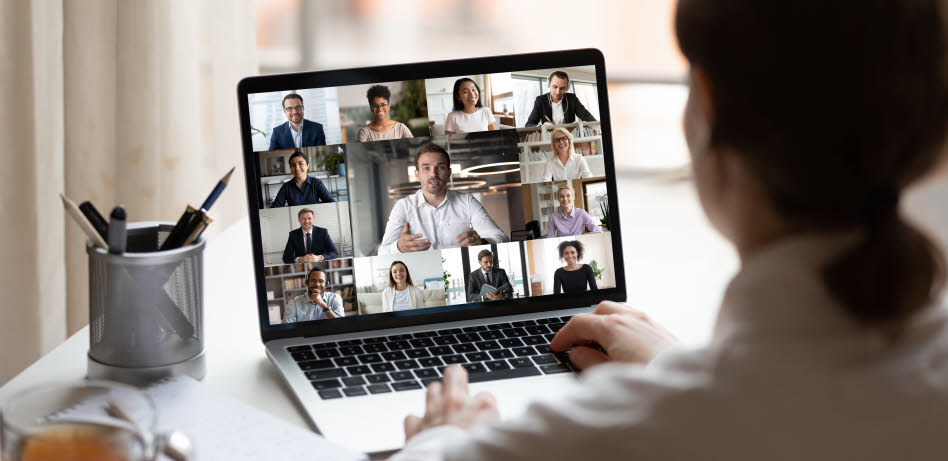 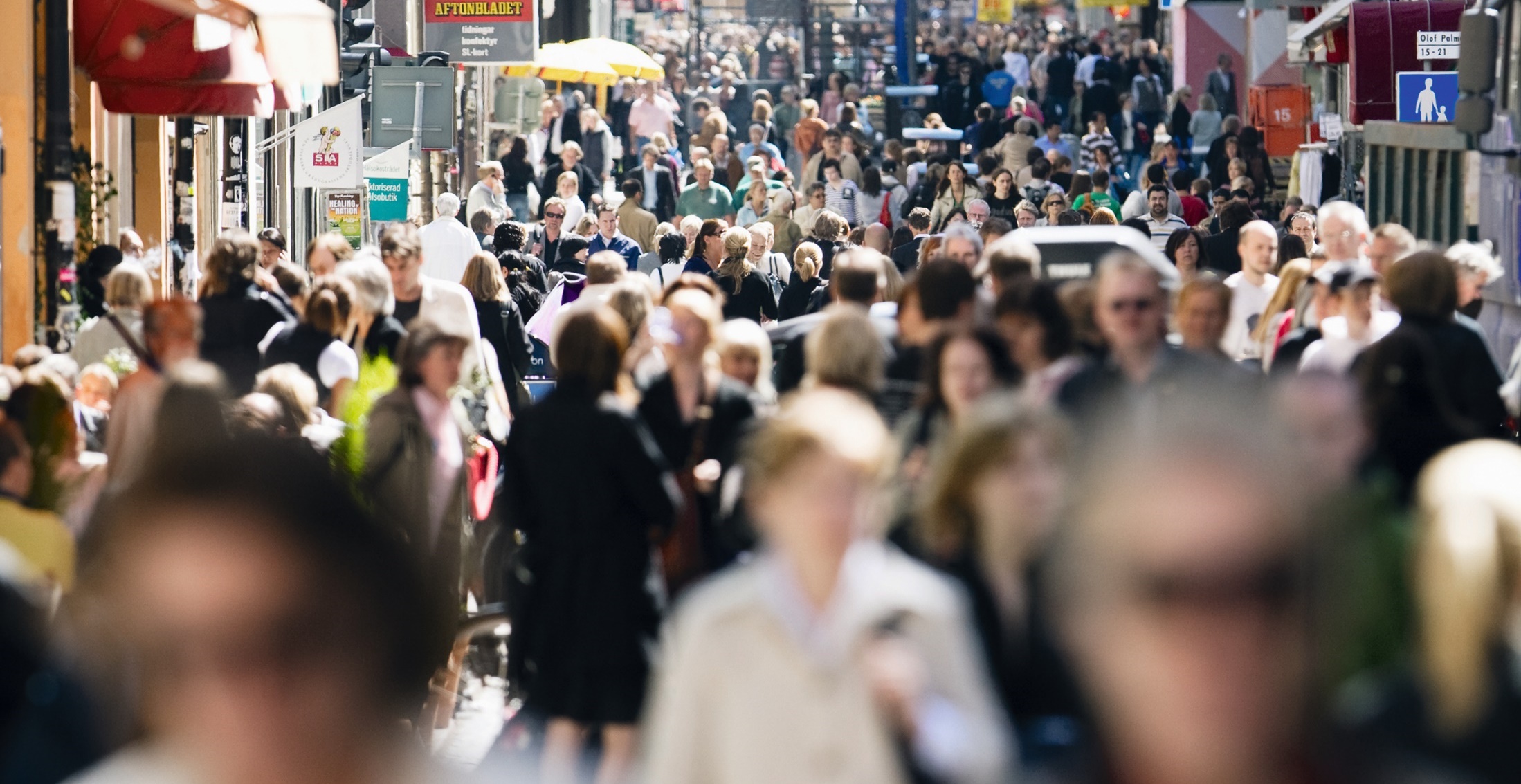 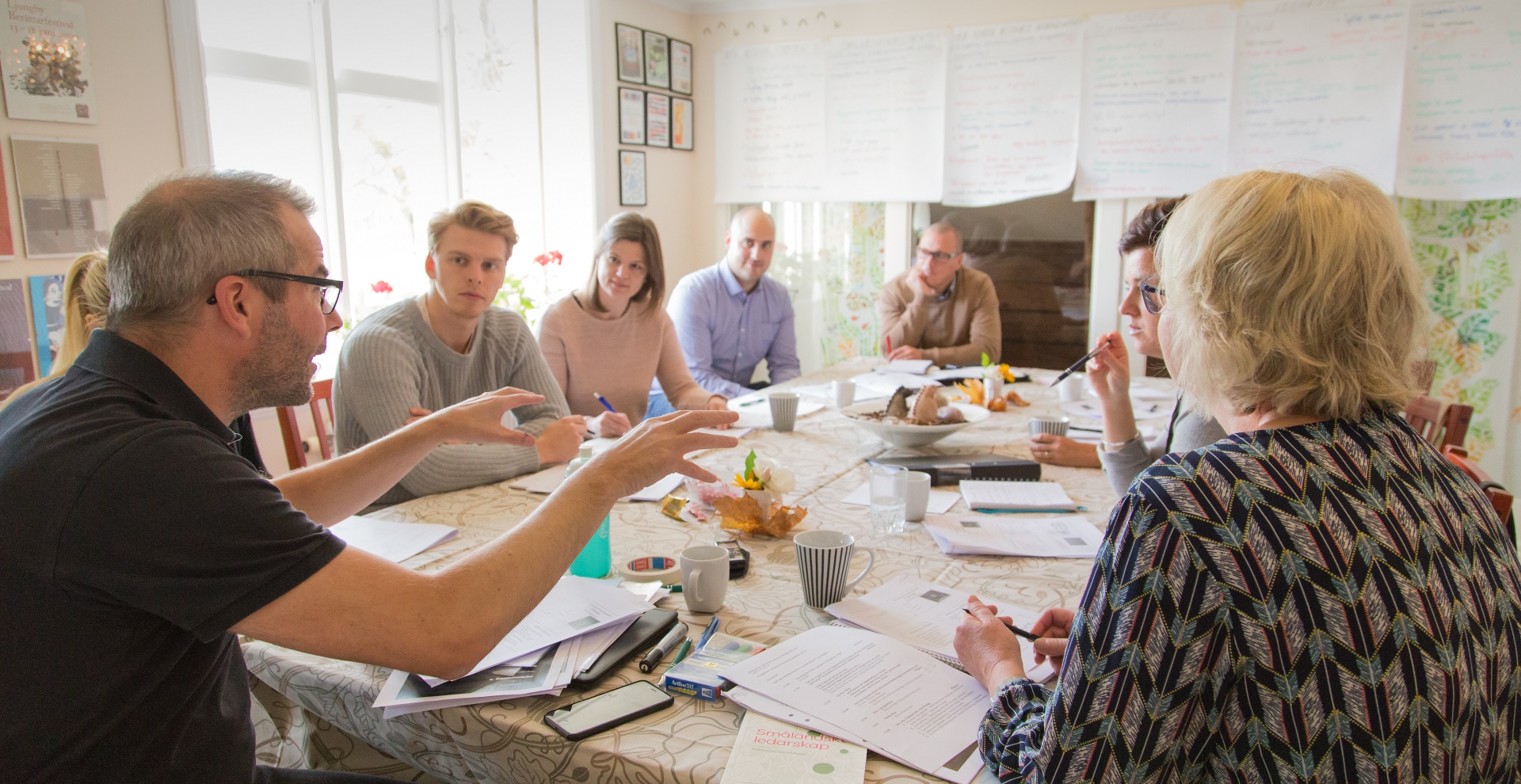 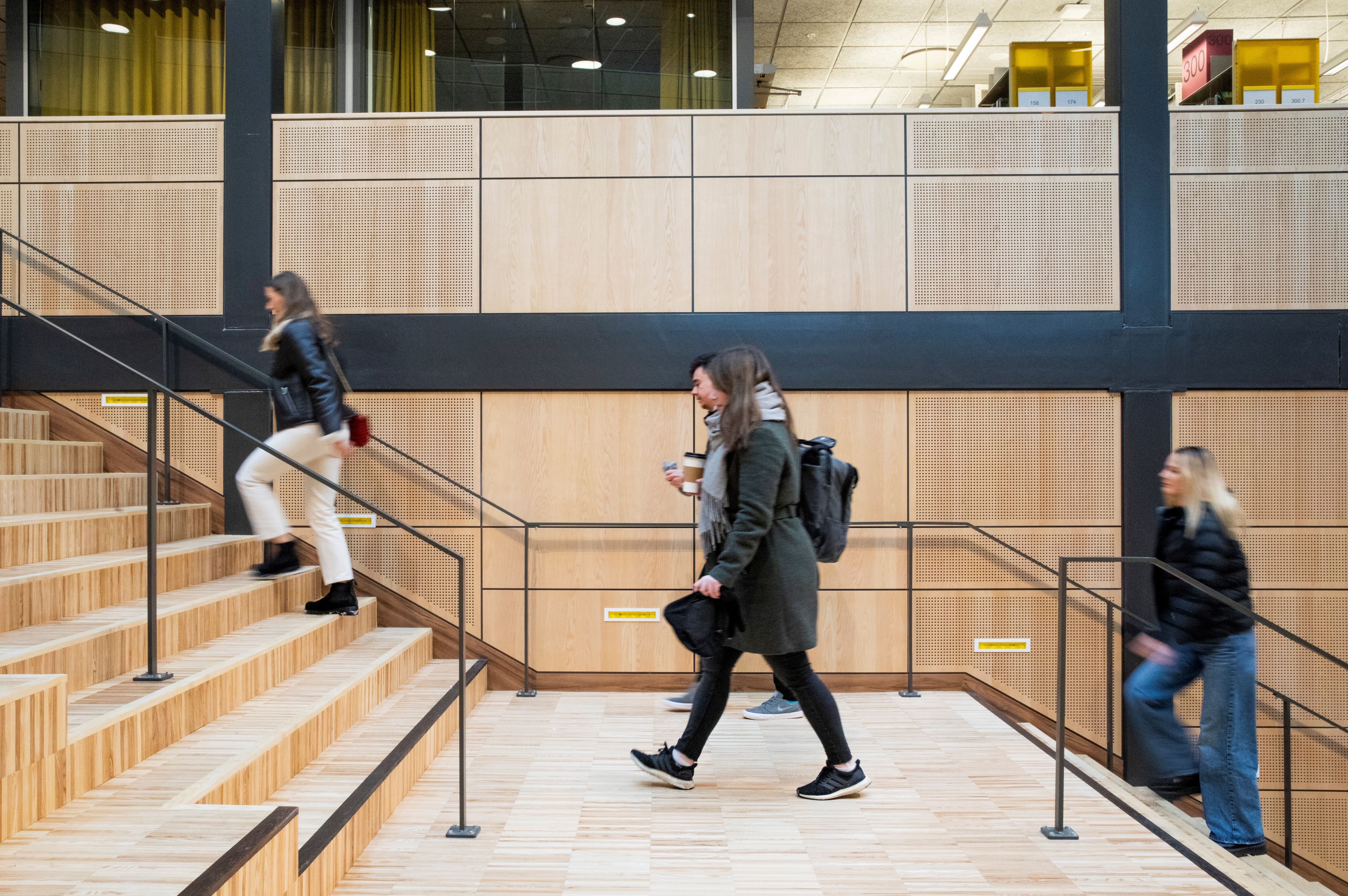 First steps
at the School of Business and Economics
This is how you create Your Roadmap to Success!
Make sure you have

	Step 1: 	
Reviewed the Checklist for New Students     https://lnu.se/en/student/new-student/
Acquired the Student Account;
Check the Student’s Page.

	Step 2:
Accessed “My Moodle” – the learning platform;
Registered for your first course (thereafter for your next course, etc.)

Step 3:
Follow important information on your studies on My Moodle – platform, and in your student e-mail;
In due time, register for the examination;
At the end of the course fill in the course evaluation form;
Follow your study results in LADOK.
What is …?
The Student’s Page
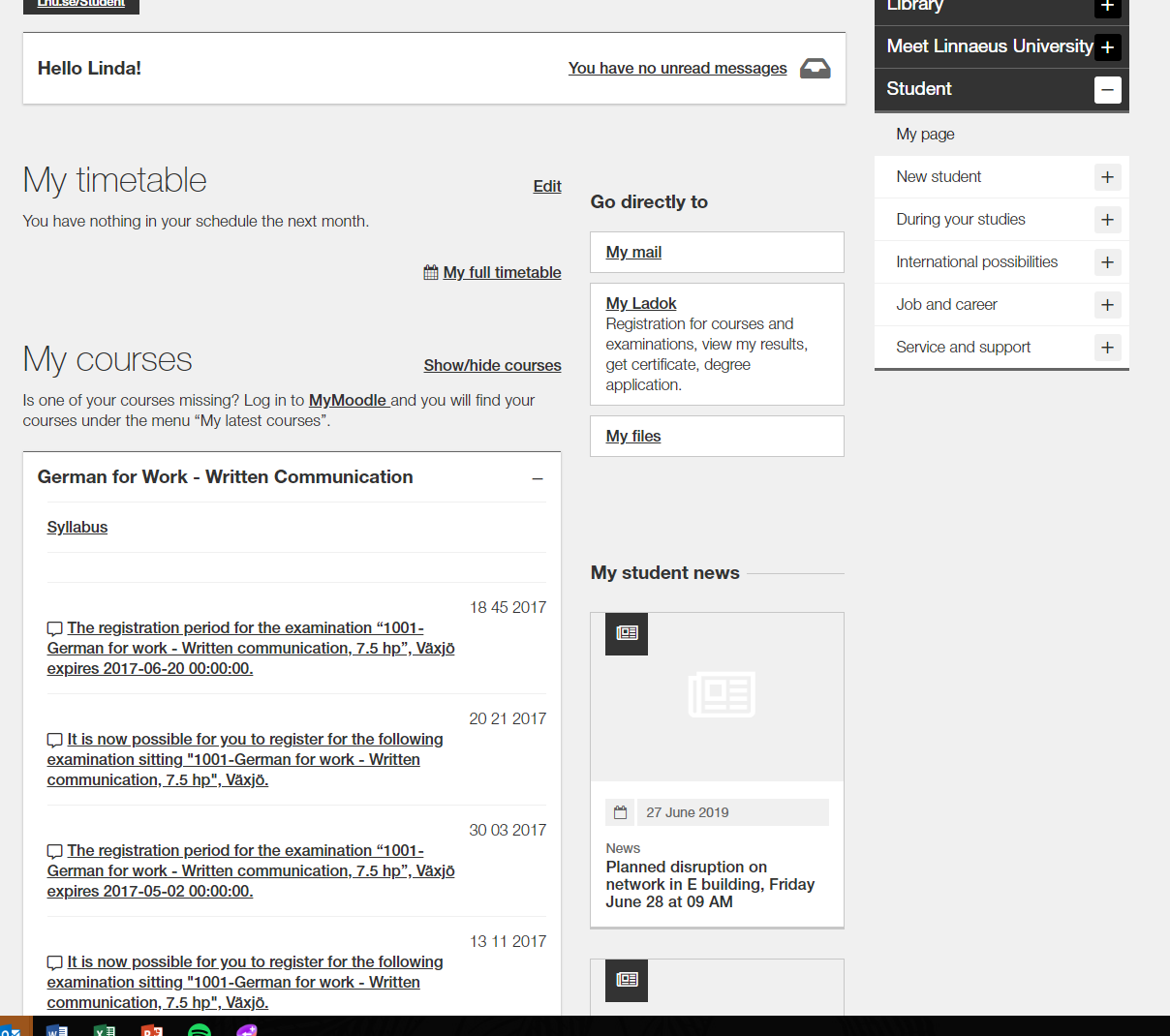 Lnu.se/student
Important information during your studies
My timetable
When you are registered to a course, you will find your schedule here
Ladok:
Registration
Results
Sign up for examination
Certificates
Click on the course:
Link to course room on MyMoodle
Link to course syllabus
Information about registration period for examination
My student news:
Latest news
[Speaker Notes: See study results, see courses you are registered on, register for new courses
You can see which courses you are currently registered for, check the timetable for the courses and get directly to the course room on Mymoodle
You register to your courses on Ladok, if the course is still closed you will see which date the registration starts and if the registration period is open you can easily register directly. You will get in your results in Ladok as well.]
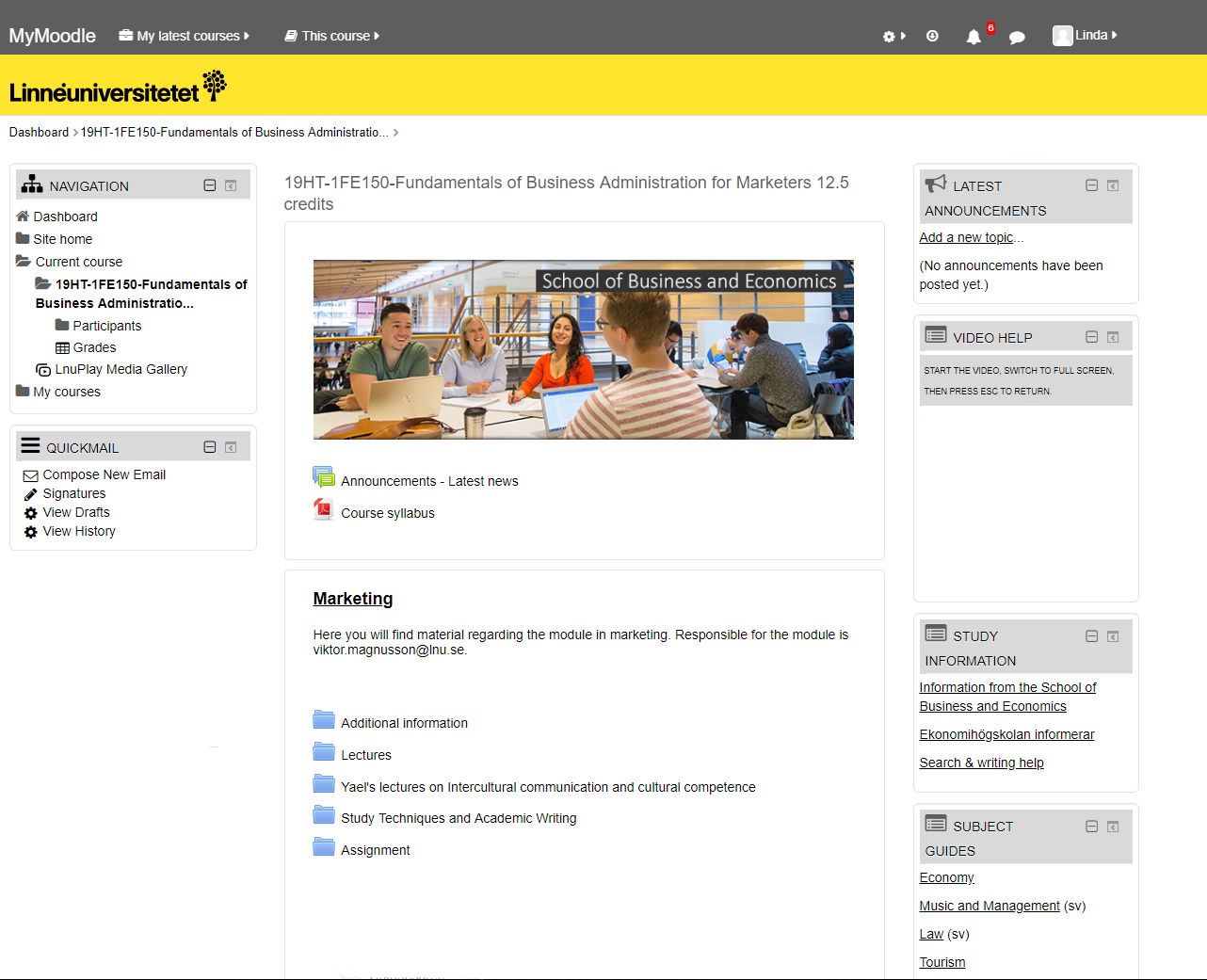 My Moodle – the learning platform
Course room
Programme room
Information from the School
[Speaker Notes: 2FE407 länk till kursrum

Kolla länkarna!!!]
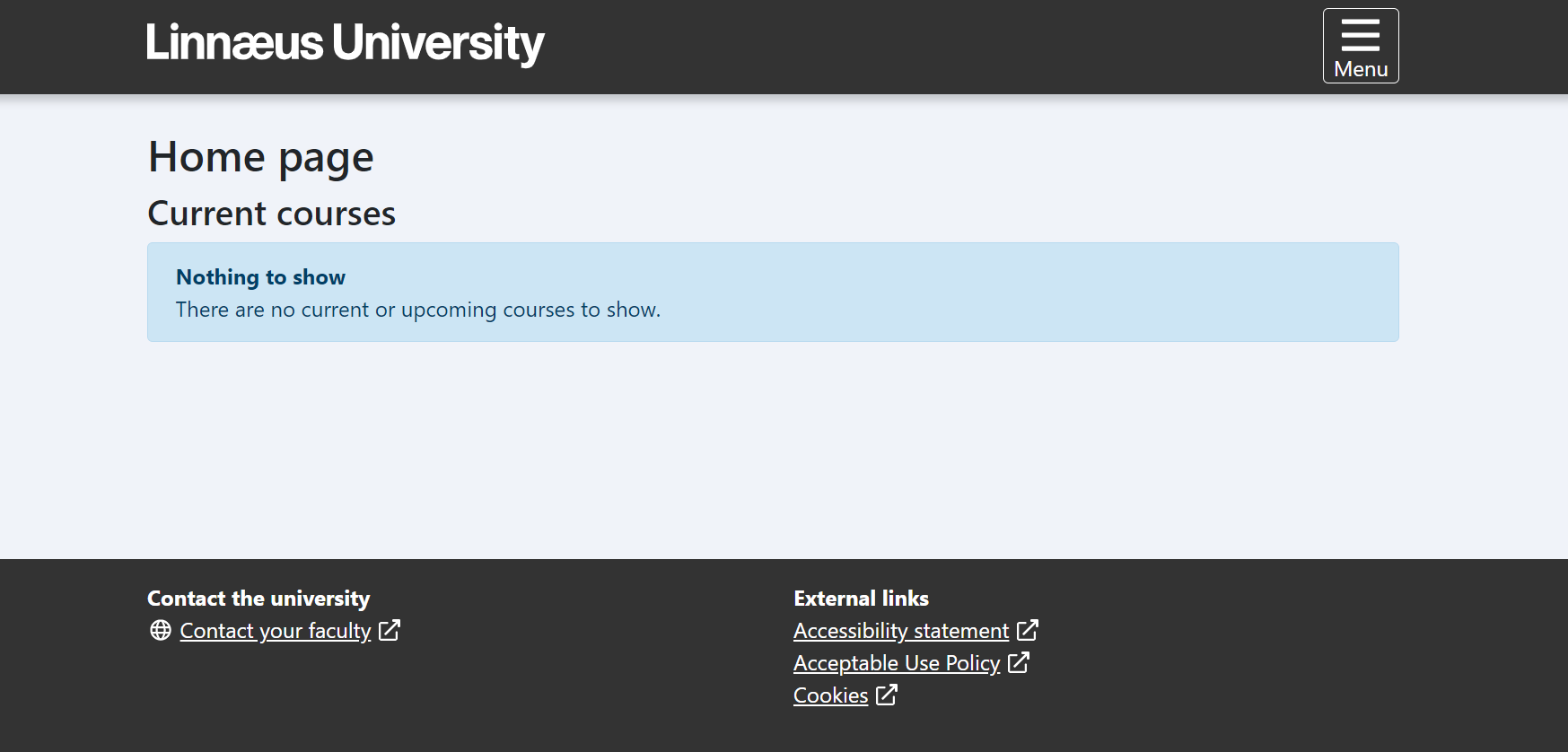 LADOK -
the  digital system for your 
study results, 
certificates and 
sign up for examinations
[Speaker Notes: Collect certificates]
The programme syllabus regulates the programme’s objectives, structure, content and degree. 
For individual courses, the course syllabus regulates the course objectives, content, examination, literature etc. You will also find what prerequisites you must meet in order to register for and study the course. 
Always read through the course syllabus before each new course.
Programme and course syllabi
https://lnu.se/en/student/during-your-studies/course-and-programme-syllabi/
Examination
There are different types of examinations, for example; written exam, digital exam, assignment and seminars.  
The course coordinator will inform you at the start of the course on how the course is examined. The form of examination/examinations is also stated in the course syllabus. 
If you have received a passing grade, you cannot do the same examination again for a higher grade.
If you fail or miss an examination, there are possibilities for re-exam.
General grading criteria for the A-F scale at the School of Business and Economics
The grading scale is A-F (NOT ECTS). Your performance is measured in proportion to how well you have met the course objectives. All parts of the examination are relatable to specific learning objectives for the course. Some tasks have G/U (P/F).
[Speaker Notes: The School of Business and Economics’ grading scale

Länk till regeldokumentet finns i rubriken och går även att hitta på Ekonomihögskolan informerar på MyMoodle. 

Gå igenom de olika stegen och poängtera att Fx går inte att få på en tentamen.]
Weighing up of grades for the whole course
All of the course’s assessment tasks must be passed before the cumulative grade can be calculated. 
The programme administrator performs the mathematical calculation using set principles.

The grade documentation is submitted to the examiner for a decision by signing the results list.

Grades are weighted when the programme administrator translates all assessment tasks graded for a course into figures in accordance to the table on the right.
Each assessment task is given the percentage weight that corresponds to the amount of credits it covers. As a result, the sample course gets a C, given that the average was 7.4.
[Speaker Notes: Grade weighting

Berätta att en kurs består av olika examinationsmoment och dessa sammanvägs sedan och ett helkursbetyg sätts.]
What if …?
Personal inquiries please refer to:
 ekonomihogskolan@lnu.se
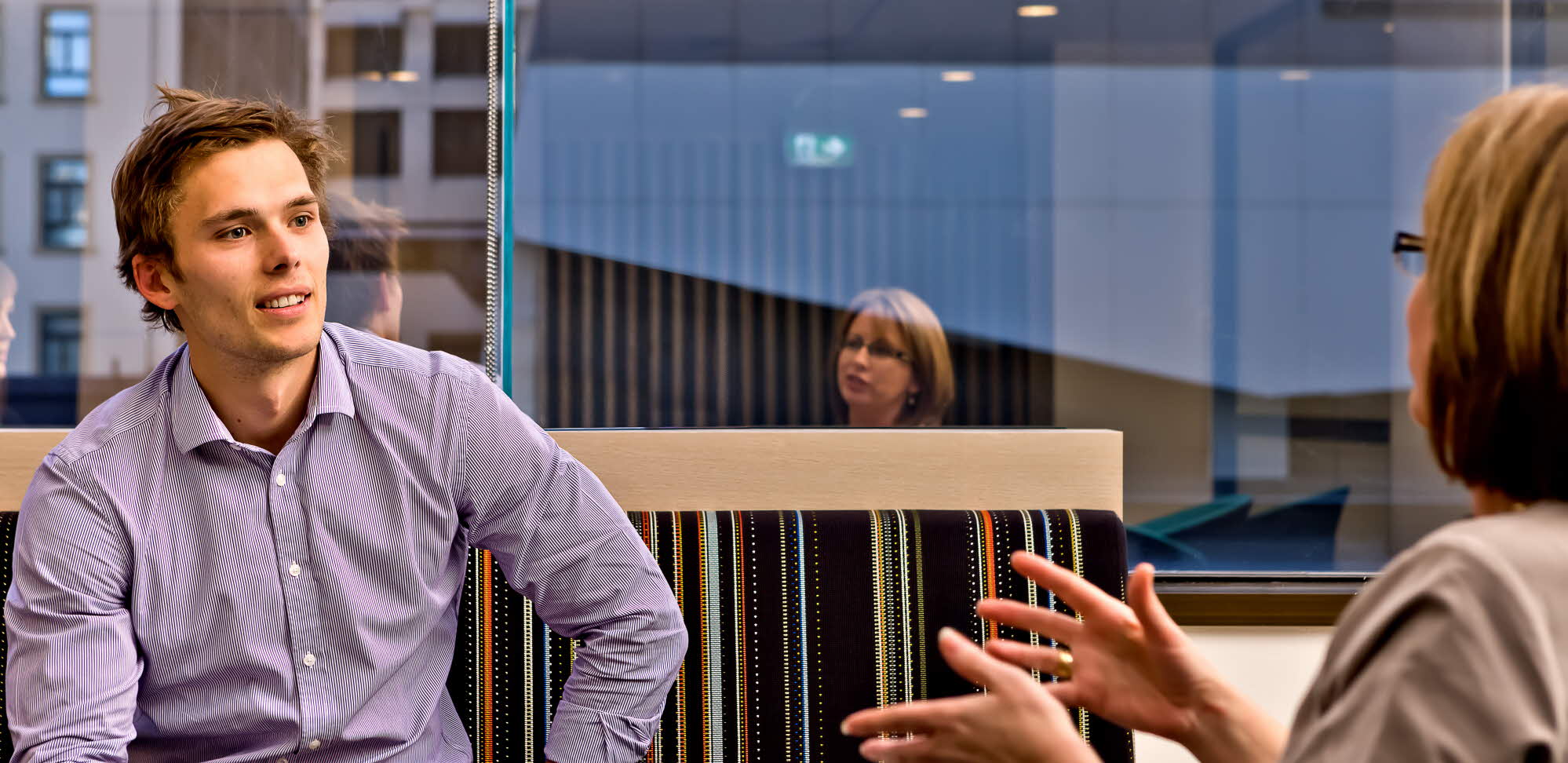 Study counselling at the School of Business and Economics
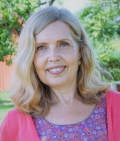 Susan GrahlStudy counsellor, KalmarE-mail: susan.grahl@lnu.seOffice: Building Forma, 2:nd floor
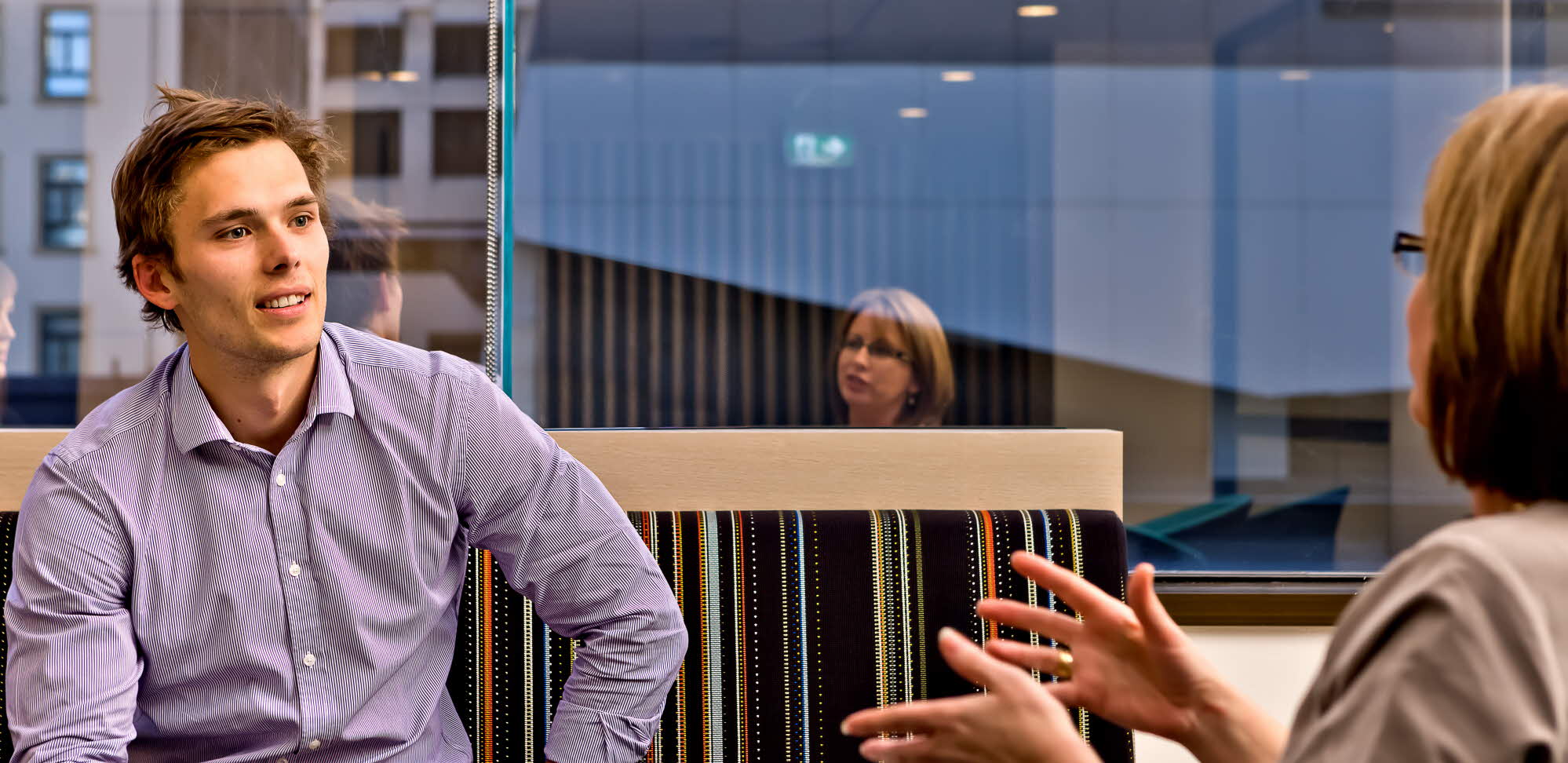 Study counselling at the School of Business and Economics
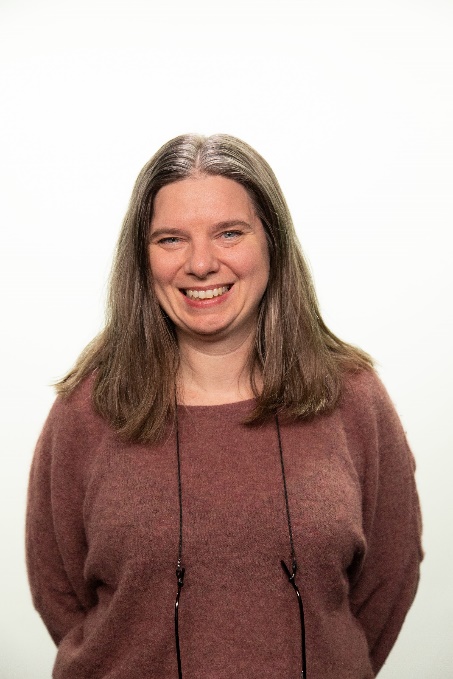 Mirja SjögrenStudy counsellor, VäxjöE-mail: mirja.sjogren@lnu.seOffice: K-building, 1:st floor
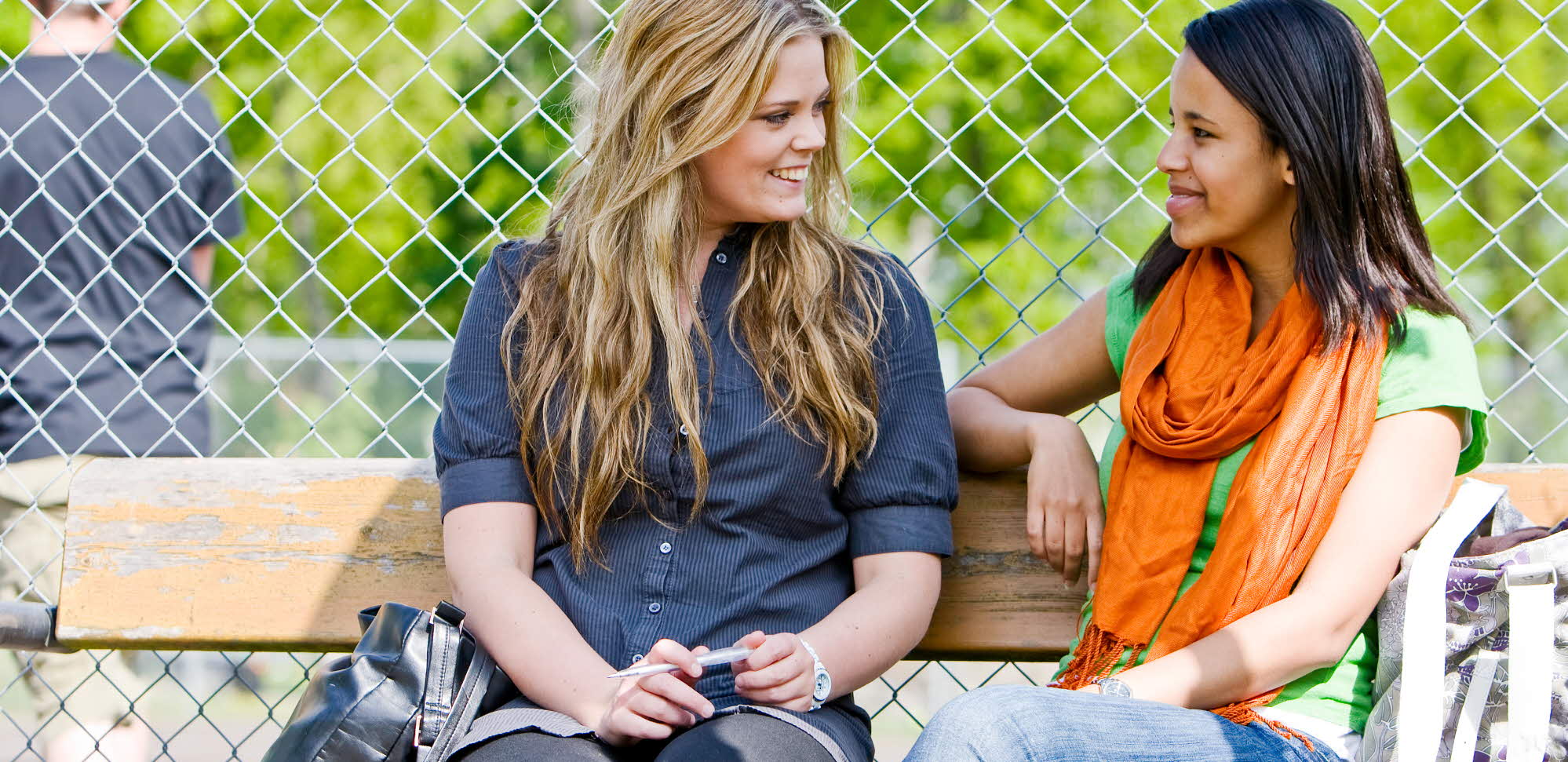 International possibilities campus Kalmar
As a student at Linnaeus University, there are several opportunities for internationalisation: exchange programmes, internships and the possibility of writing your degree project abroad.
International Relations CoordinatorVictor BohmanForma Building 2:nd floor
Questions regarding:- Exchange- Double Degree- Other international experiences
More information at: Study abroad
Contact person forinternational students
Terese Nilsson
Forma Building
2:nd floor
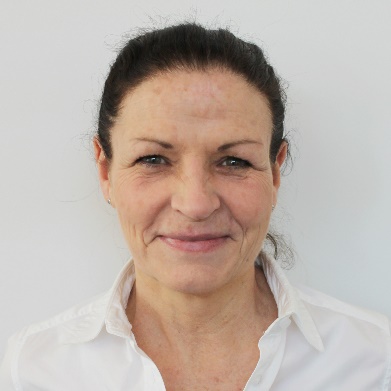 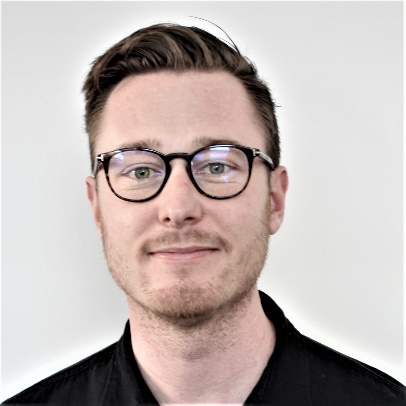 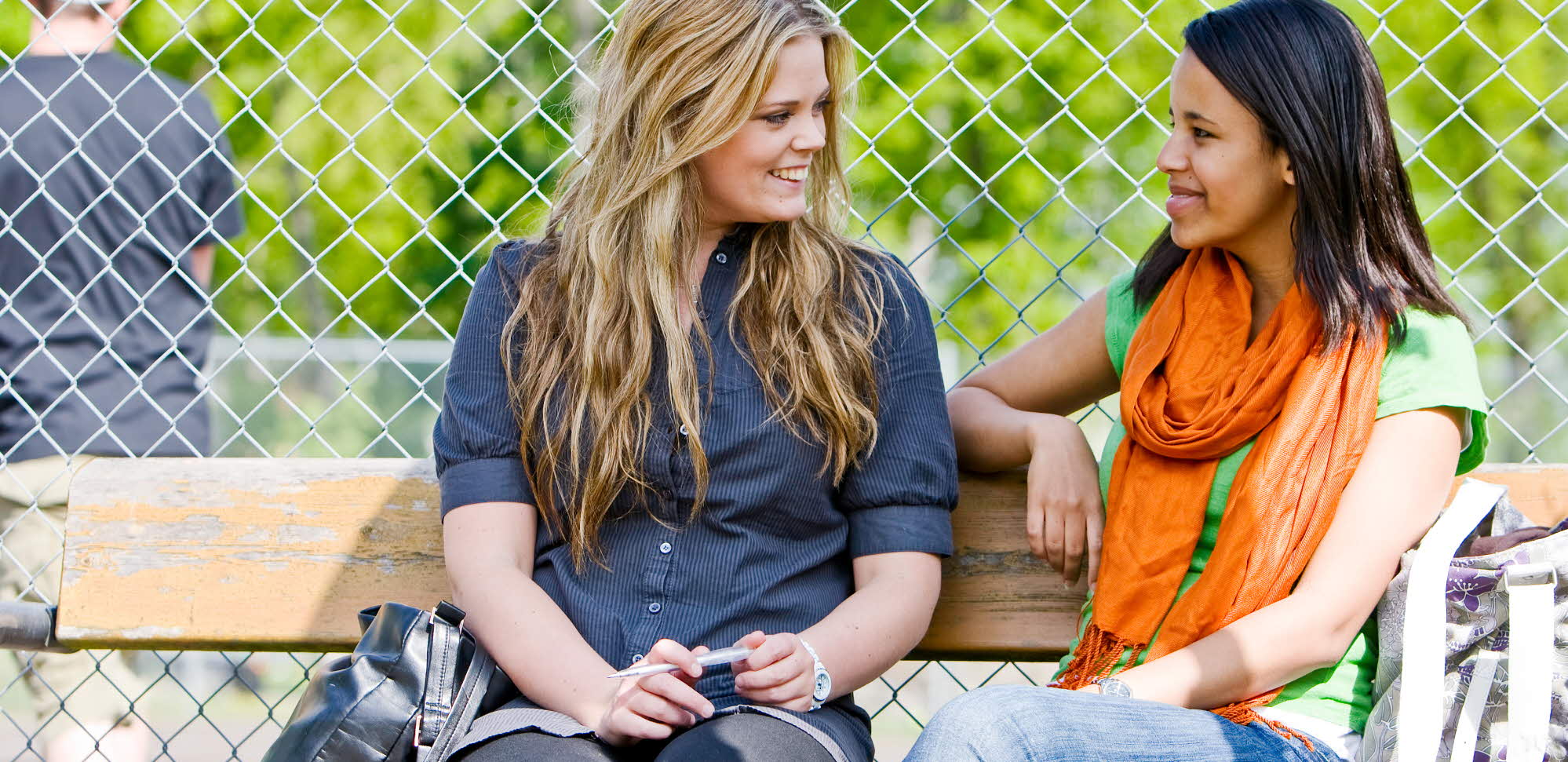 International possibilities campus Växjö
As a student at Linnaeus University, there are several opportunities for internationalisation: exchange programmes, internships and the possibility of writing your  degree project abroad.
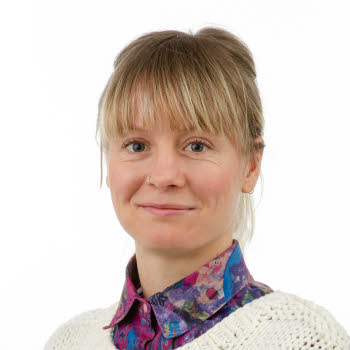 International Relations Coordinator
Andreas PoltanK buildning, 1st floor
Questions regarding:   - Exchange- Double Degree- Other international experiences
More information at: Study abroad
Contact person forinternational students(parental leave)
Teresa PauditzForma Building2:nd floor
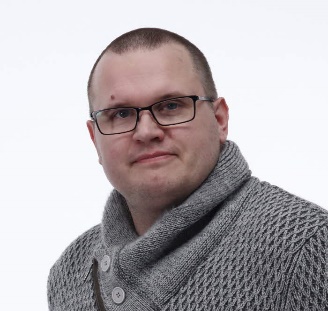 [Speaker Notes: Uppdatera med Andreas också]
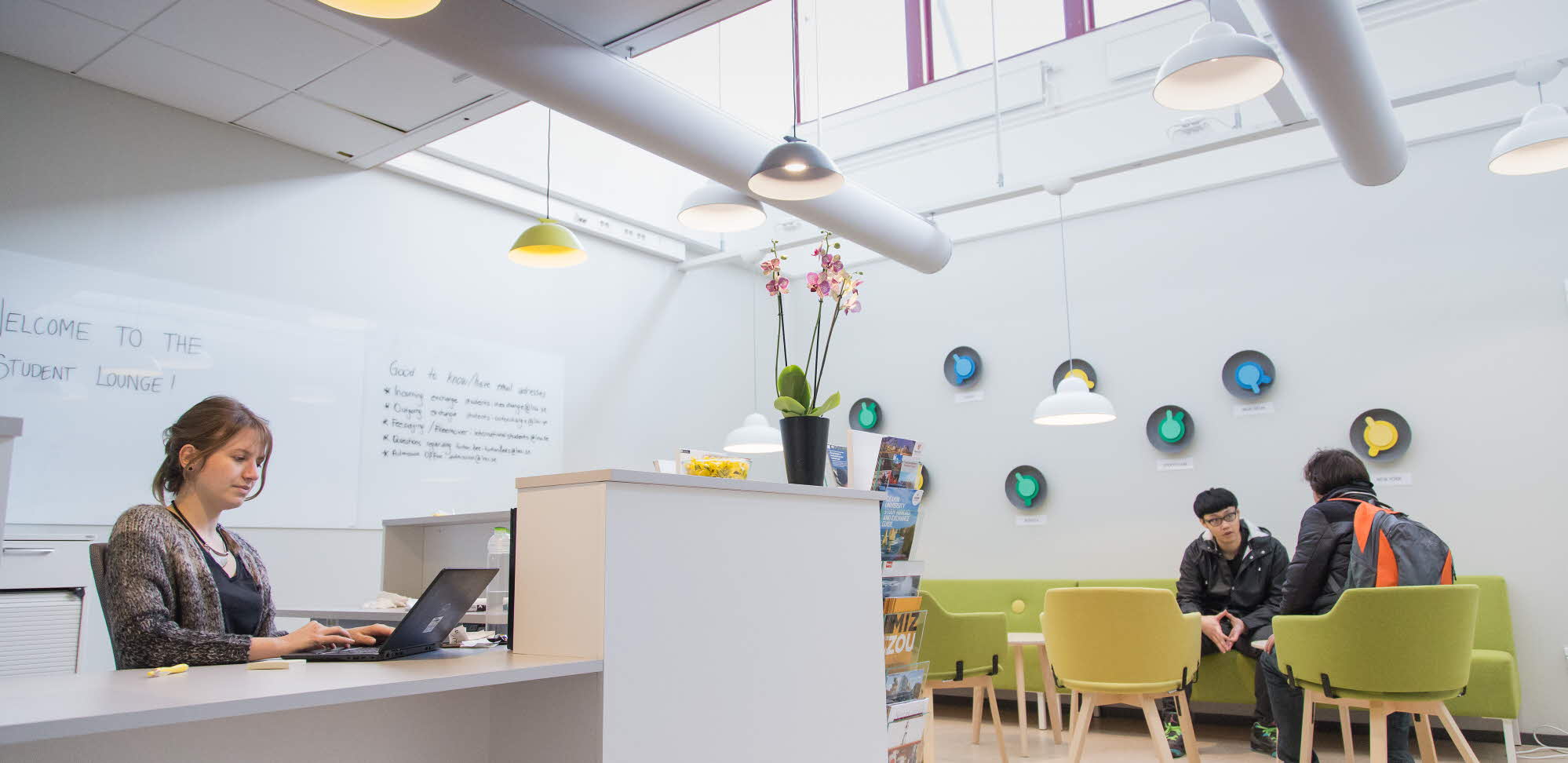 International Office – Student Lounge 
Student lounge available via Zoom Monday – Thursday Noon – 2 pm.
inexchange@lnu.se
[Speaker Notes: Kolla zoom drop in
Teresa tar den]
We wish you 
EVERY SUCCESS!
[Speaker Notes: Glöm inte bort att uppmana studenterna att registrera sig idag.]